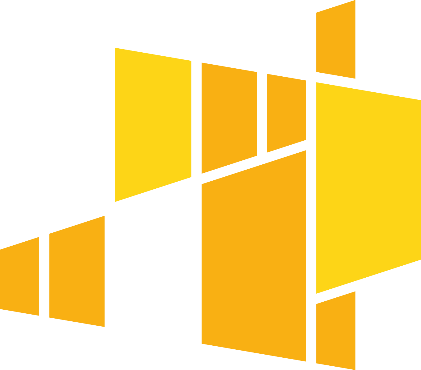 Media społecznościowe u beneficjentów 
RPO WŁ na lata 2014-2020

Trener: Ewa Gadomska
Łódź, 11 września 2019 r.
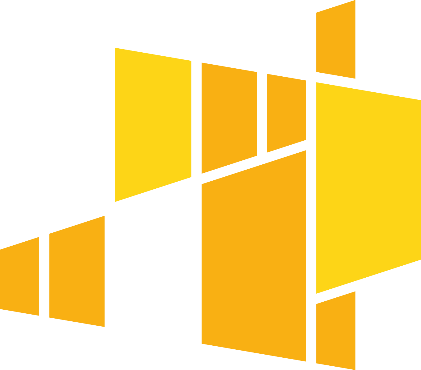 Agenda
Profesjonalna strona na portalu Facebook, Instagram, Twitter, Youtubie do promocji wydarzeń, rekrutacji w projekcie
Styl komunikacji dostosowany do grupy docelowej- posty angażujące
Tworzenie strategii obecności na Facebooku, Instagramie, Twitterze, Youtubie
Narzędzia i serwisy wspierające działania w mediach społecznościowych
Warsztatowe przećwiczenia tworzenia oraz analizowanie wyników kampanii w mediach społecznościowych (narzędzia analizy)
Pytania i odpowiedzi
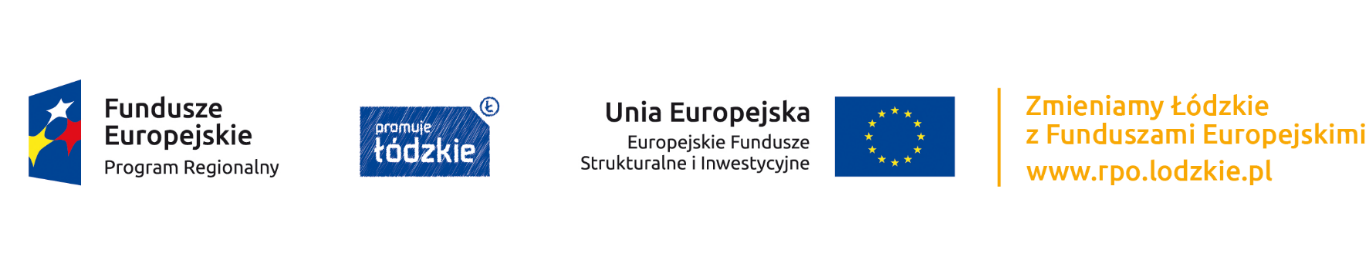 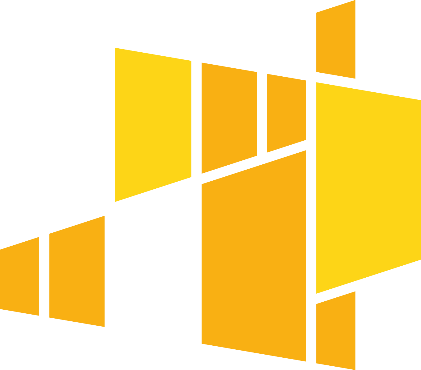 FACEBOOK, INSTAGRAM, TWITTER, YOU TUBE
Profesjonalna strona/ profil
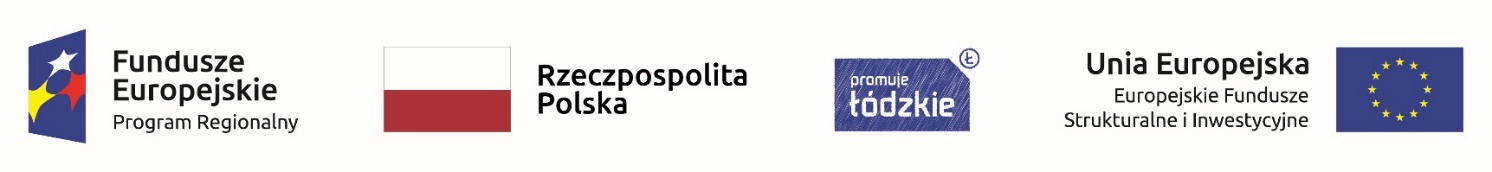 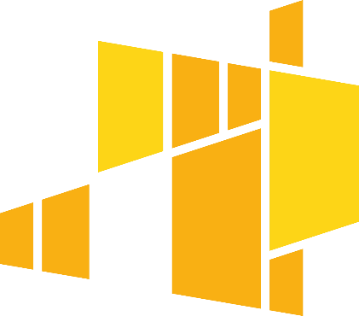 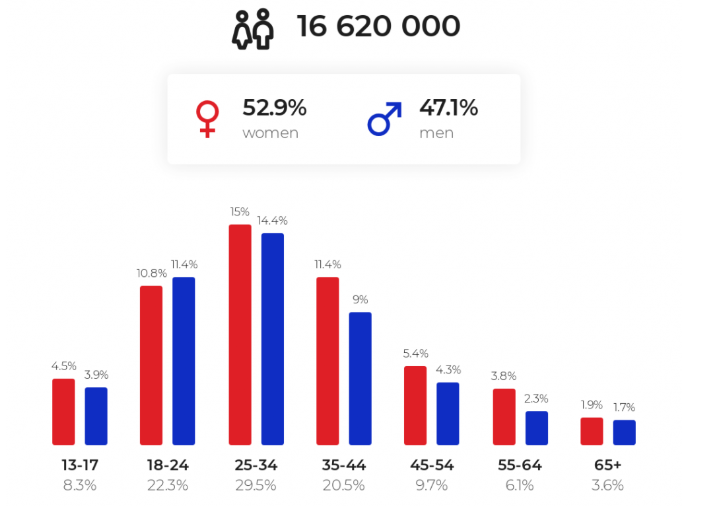 Użytkownicy Facebooka w PL
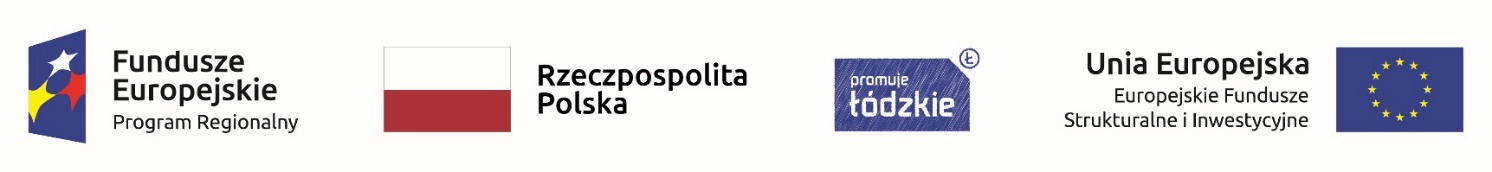 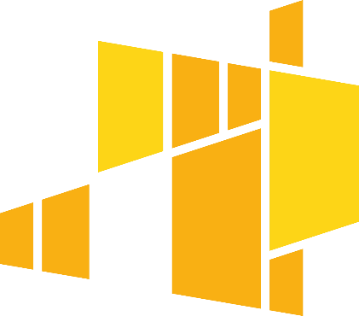 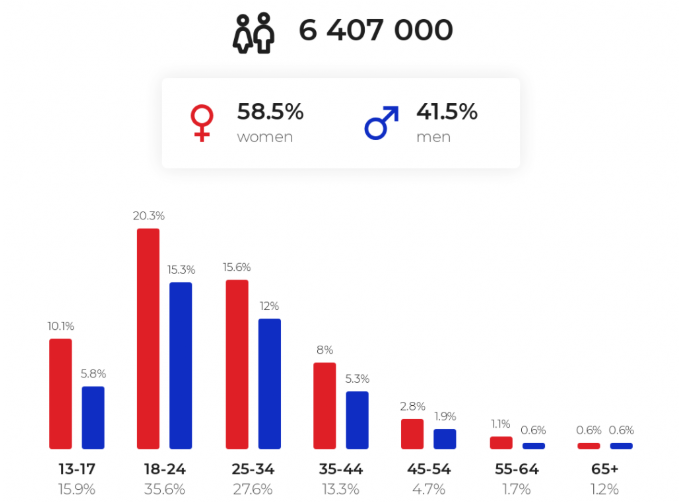 Użytkownicy Instagramu w PL
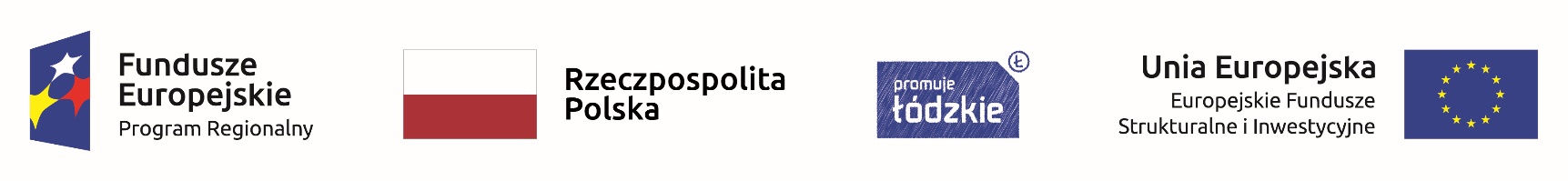 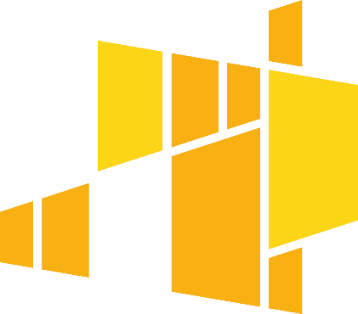 Zalety używania Facebooka do celów promocyjnych:
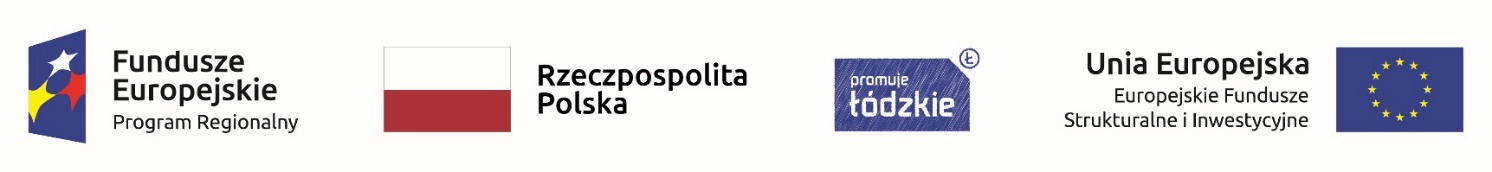 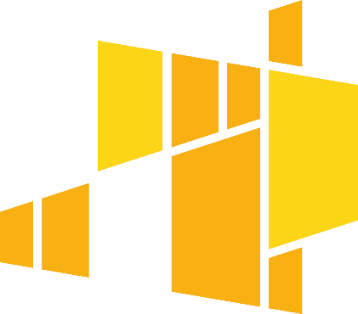 FACEBOOK
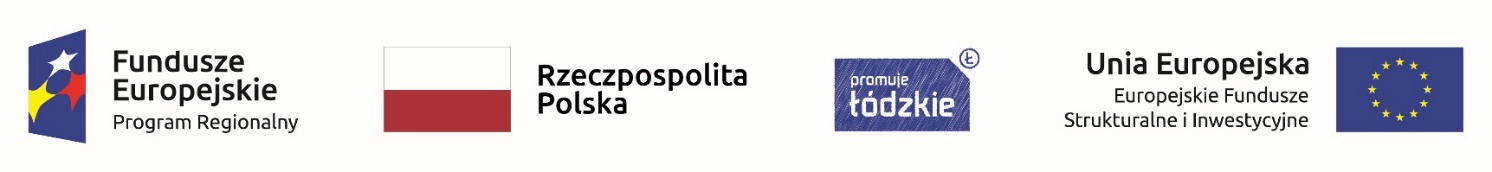 [Speaker Notes: https://www.facebook.com/pages/create.php?migrate]
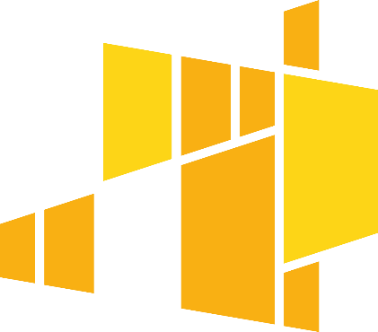 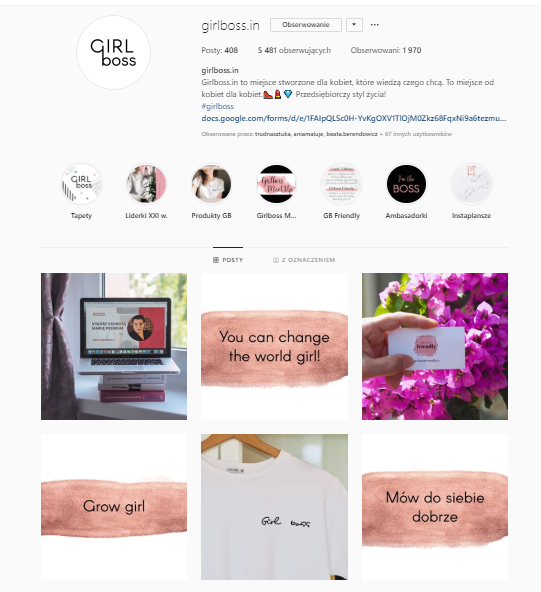 Instagram
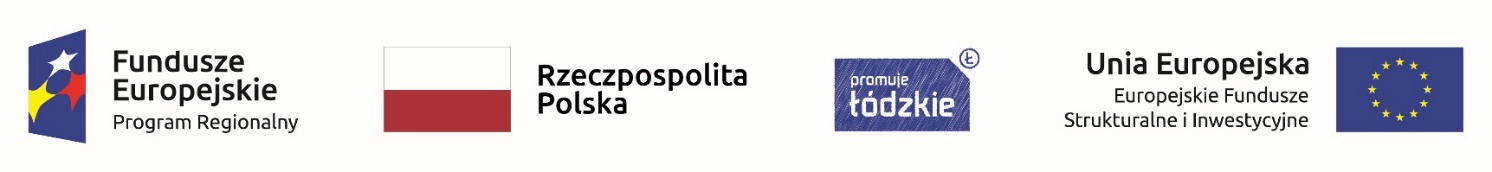 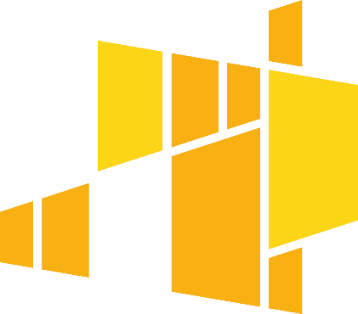 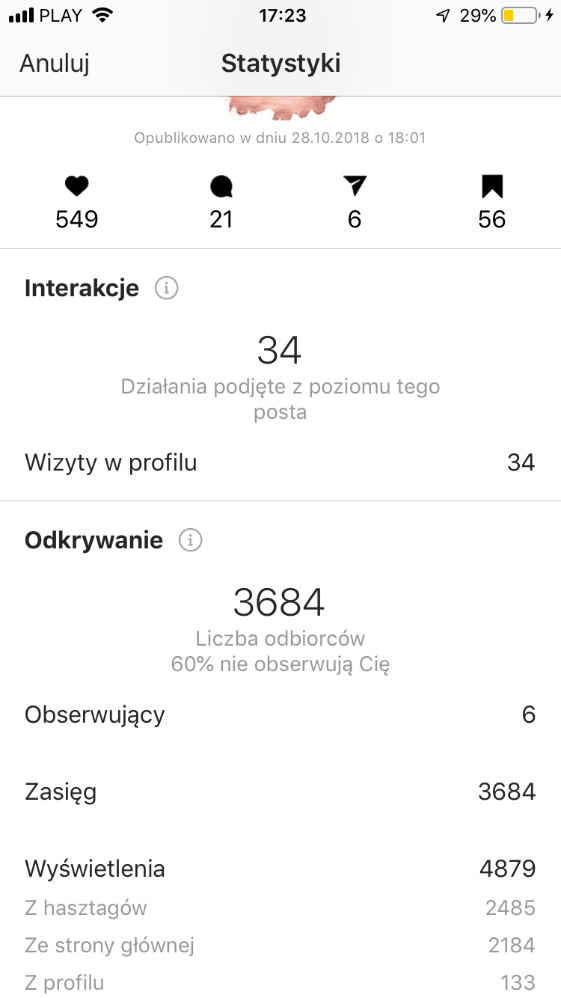 To co z tym Instagramem?
Koncepcja profilu
Spójność
Hashtagi (zakazane #)
Insta story 
Cross współprace 
Kampanie z influencerami
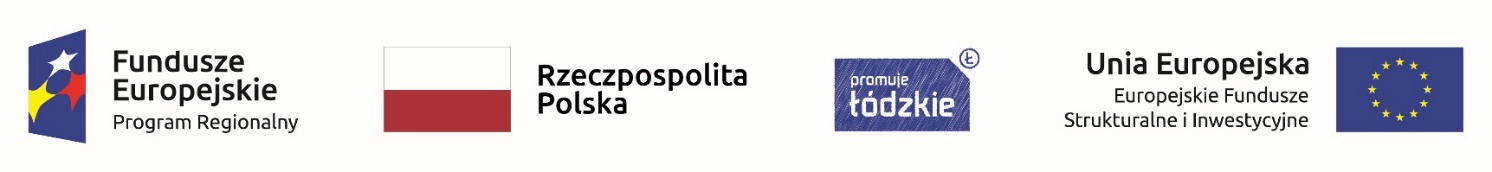 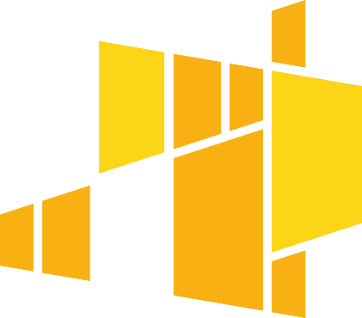 UNFOLD, OVER
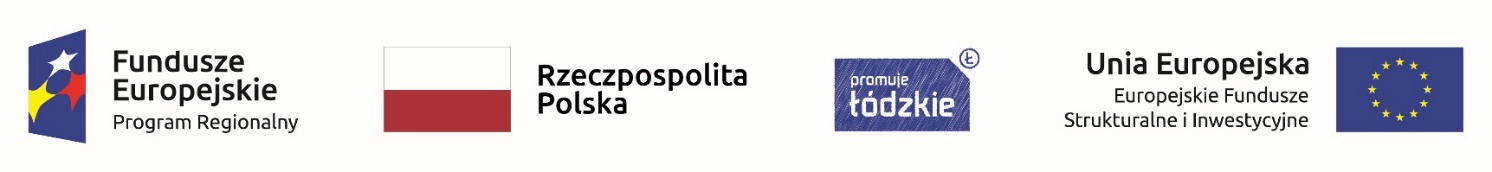 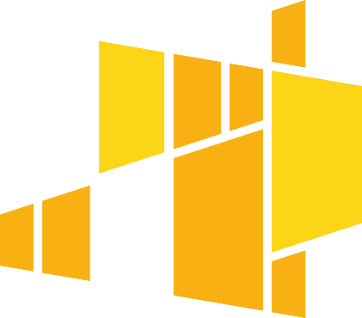 YOU TUBE
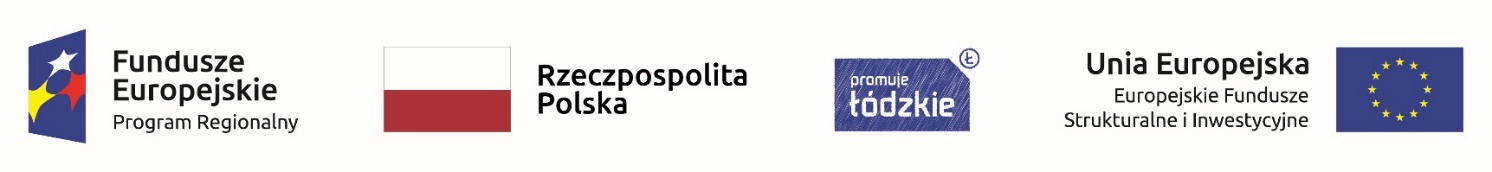 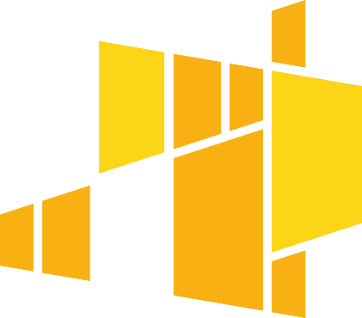 Do czego możemy wykorzystać Twittera?
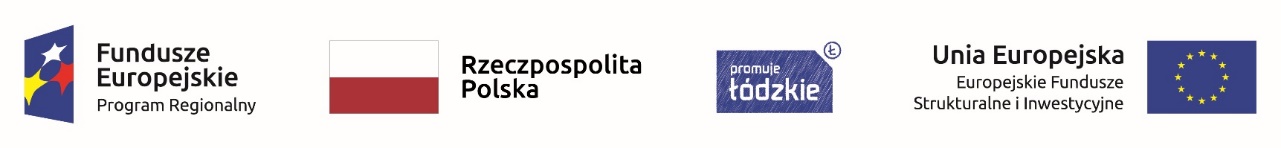 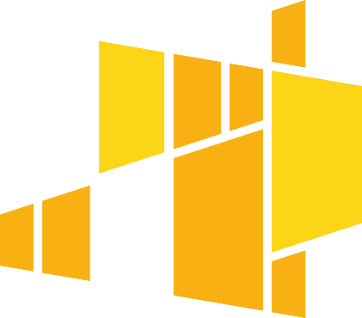 LinkedIn
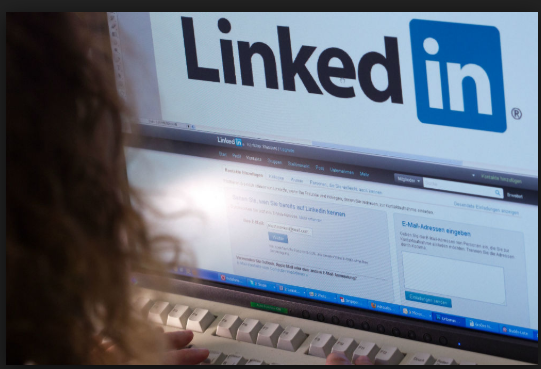 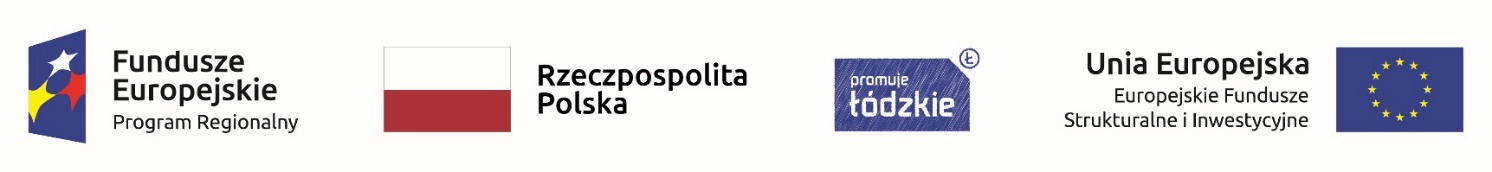 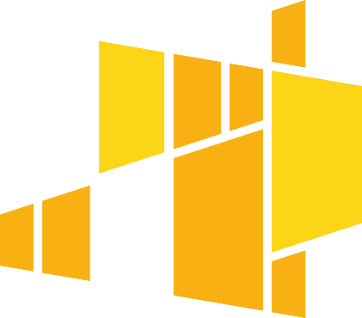 Cele założenia konta (GL&LI)
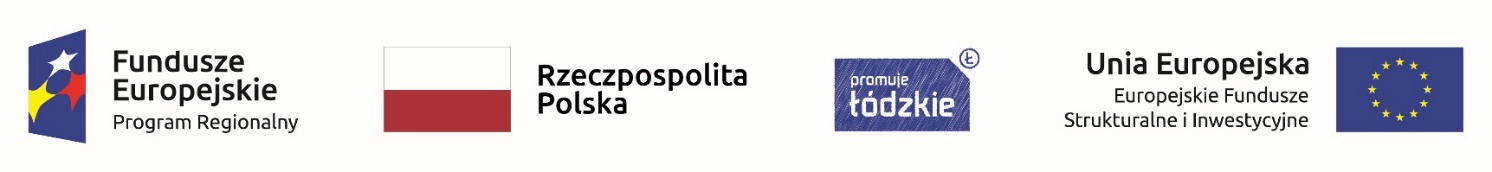 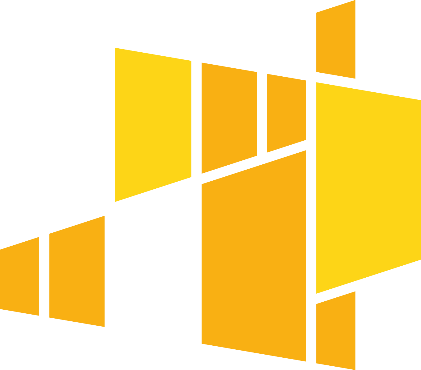 JĘZYK I STYL KOMUNIKACJI DOPASOWANY DO ODBIORCY
BUDOWANIE ZAANGAŻOWANIA
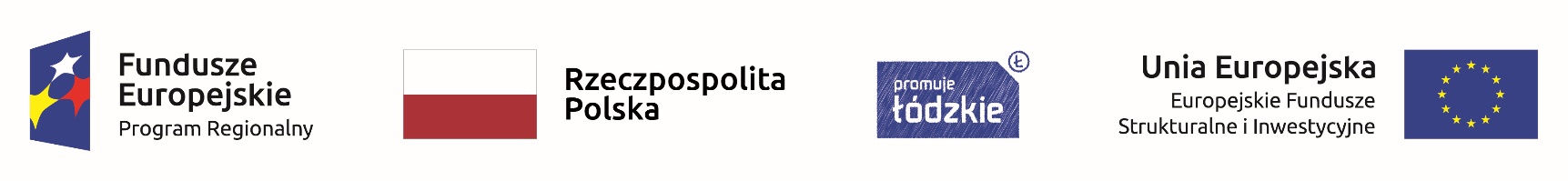 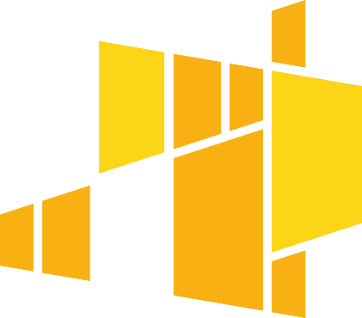 Nowoczesna komunikacja w social media
Komunikacja w social media to już po prostu rozmowa. 

	Jednak wbrew pozorom, taki „ludzki” charakter rozmów stanowi największy problem, bo wymaga przestawienia się z literackiego, PR-owego języka na bardziej potoczny
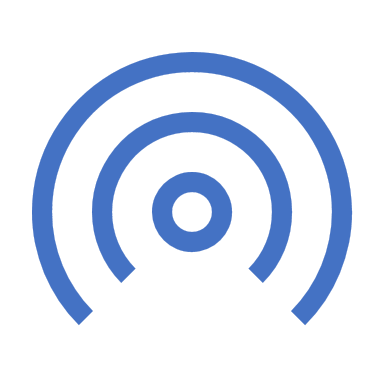 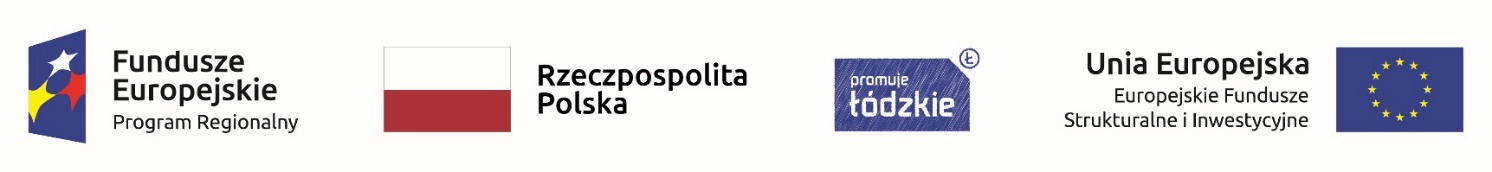 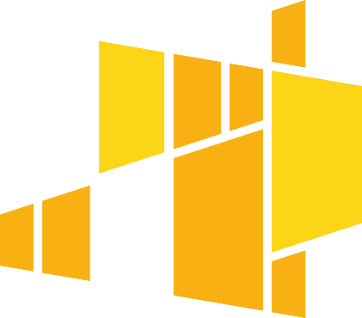 Podejście do komunikacji w social media
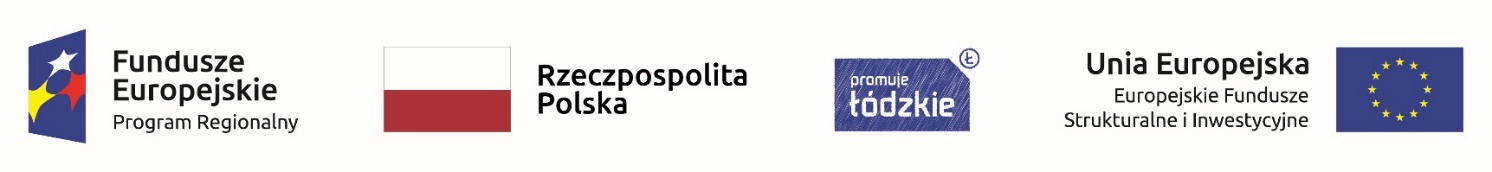 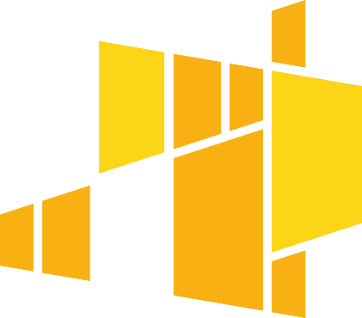 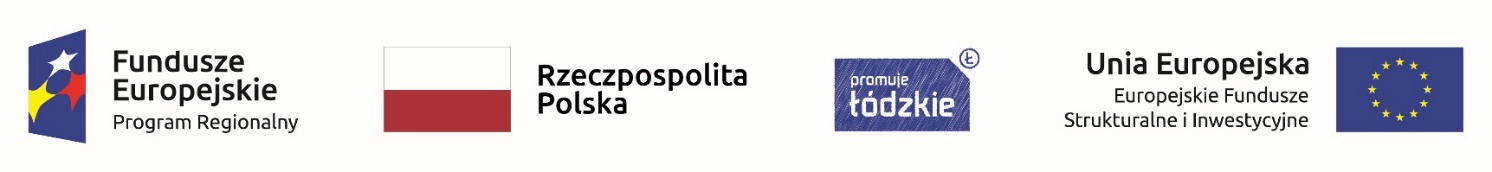 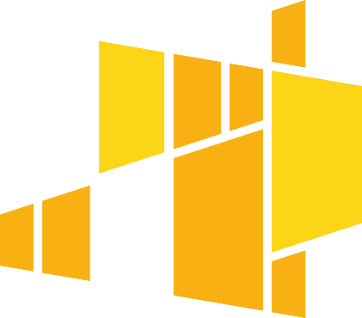 Jak budować zaangażowanie?
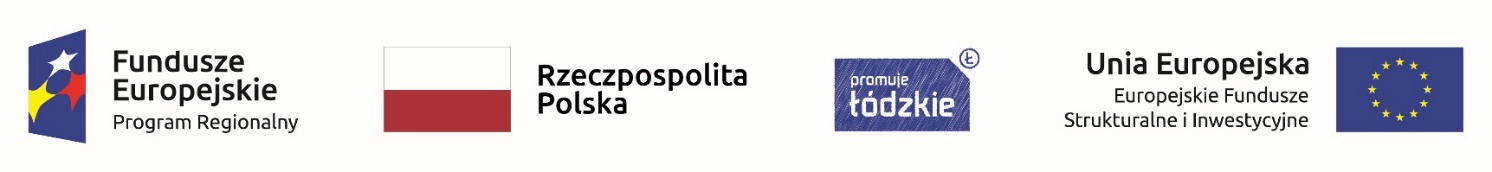 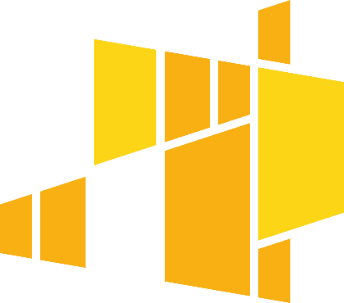 RTM
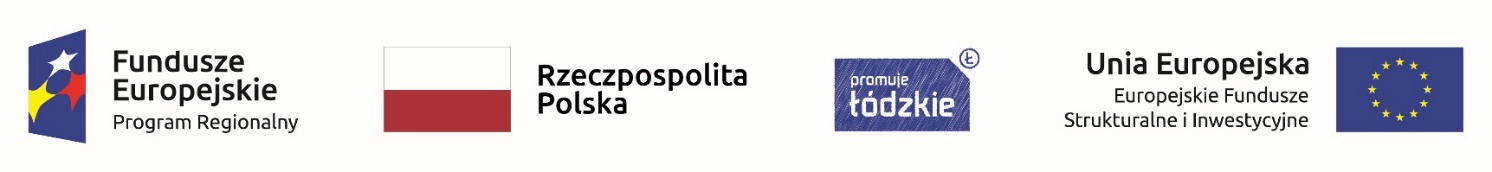 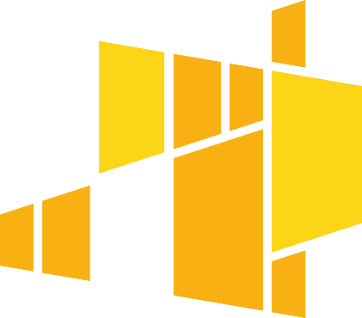 Twórz różnorodne treści
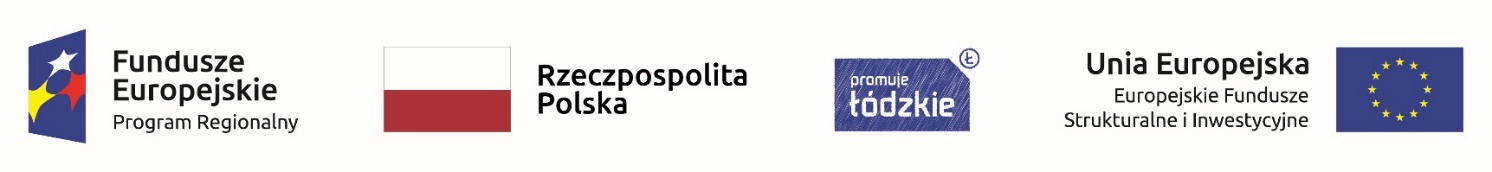 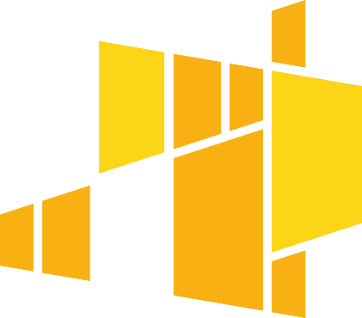 6 typów treści, które wyzwalają udostępnienia
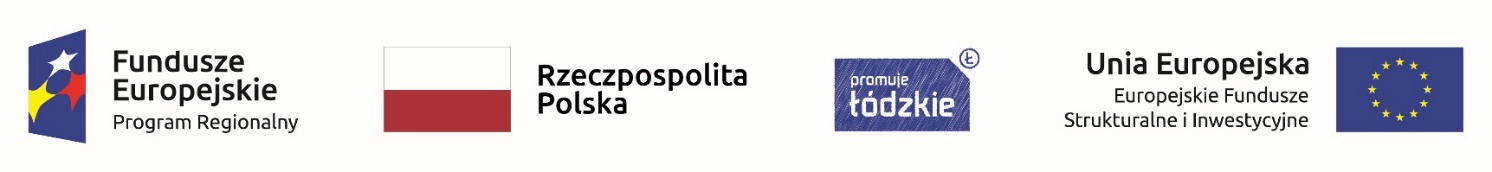 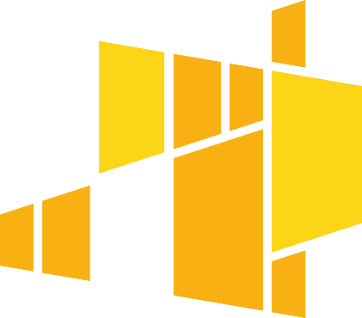 Sprawdź, czy Twój wpis:
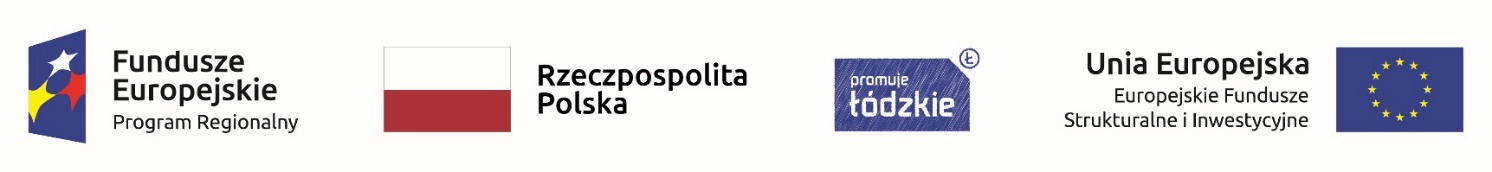 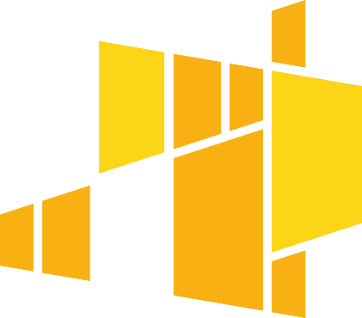 Pamiętaj                 o atrakcyjnej grafice
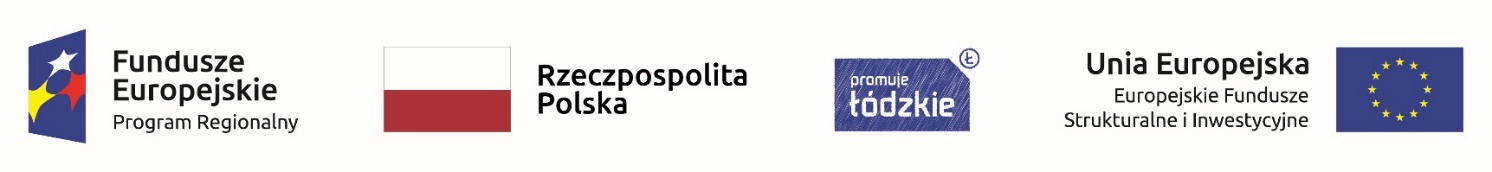 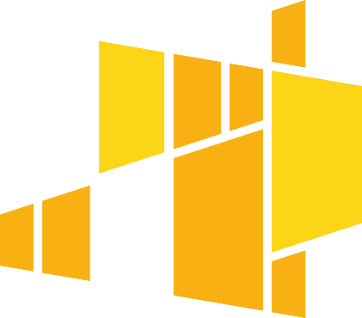 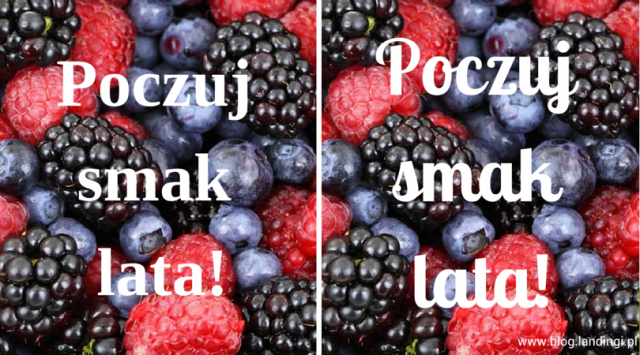 Pamiętaj o typografii
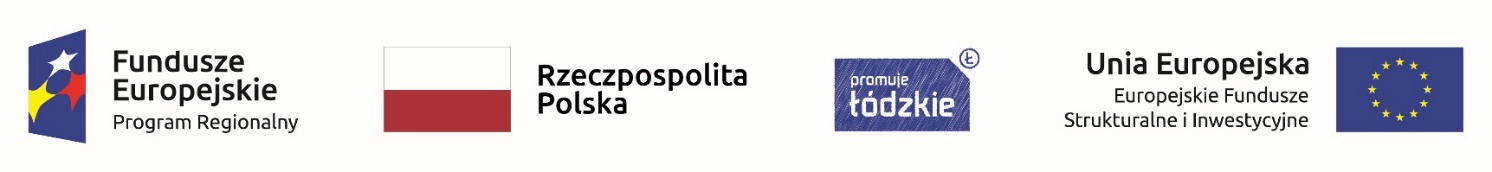 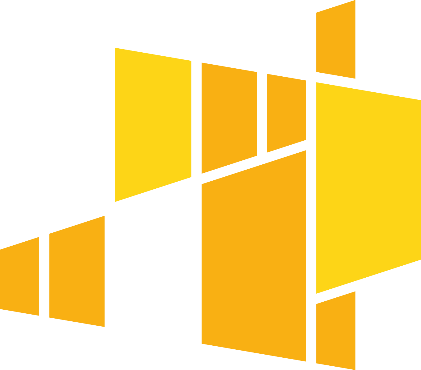 JĘZYK I STYL KOMUNIKACJI DOPASOWANY DO ODBIORCY
TYPY ANGAŻUJĄCYCH POSTÓW
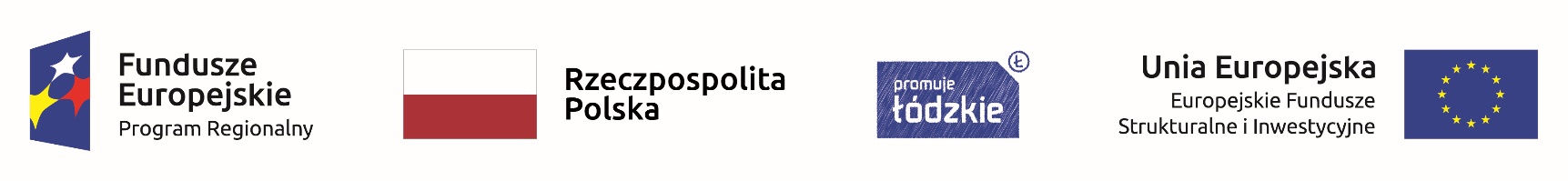 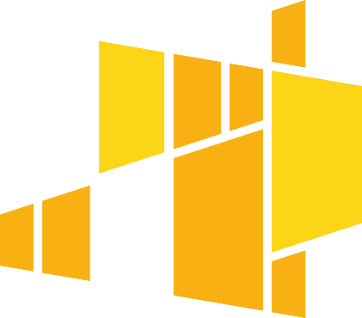 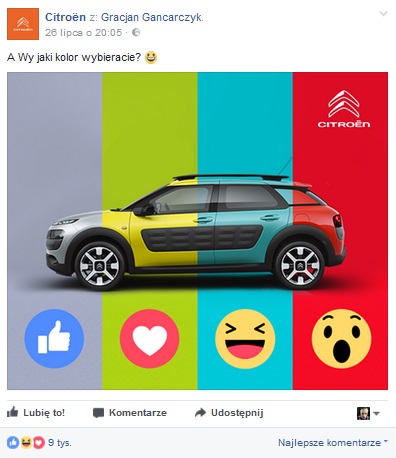 Co wybierasz?Głosowanie reakcjami lub w komentarzach
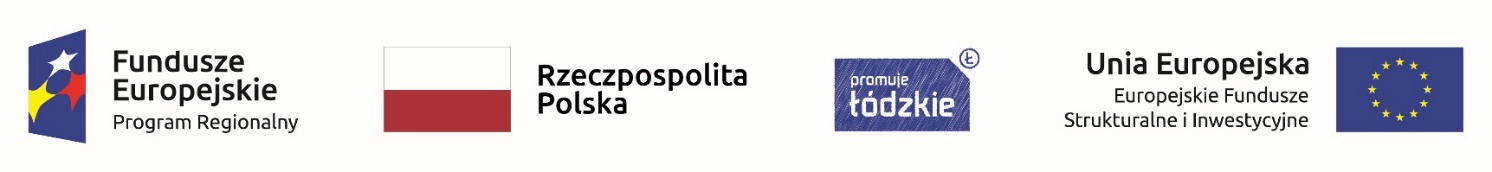 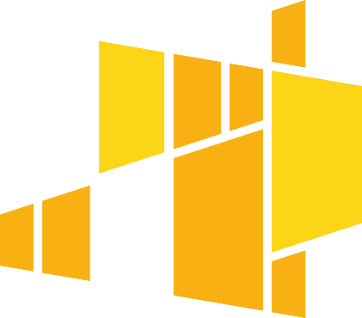 Oznacz znajomego
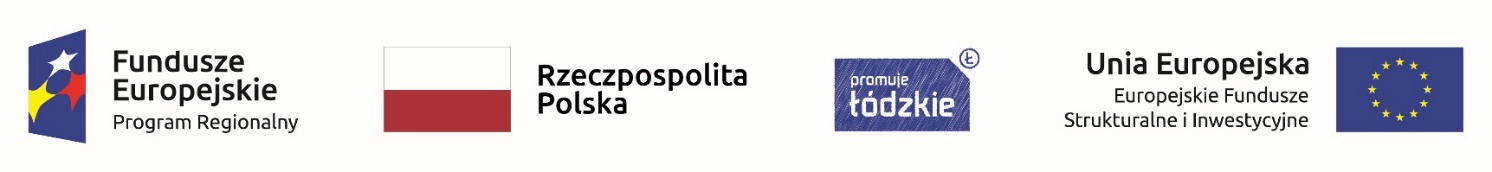 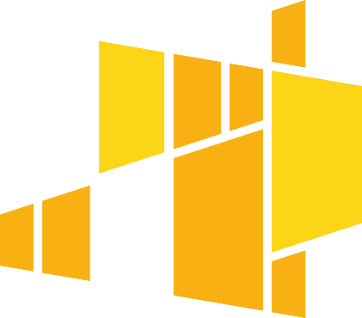 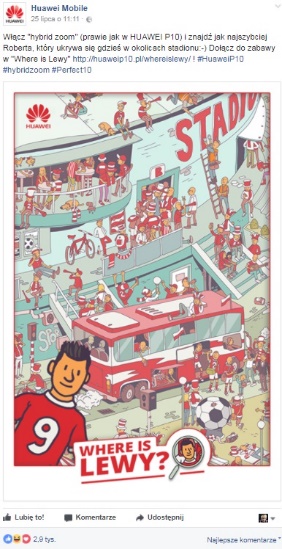 Gry, zagadki
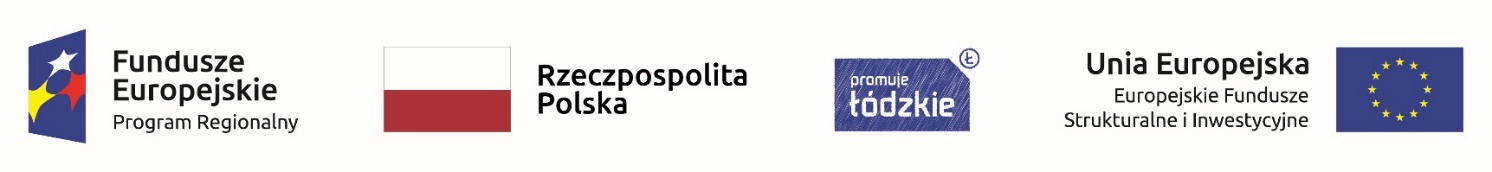 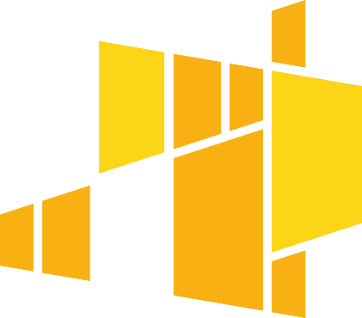 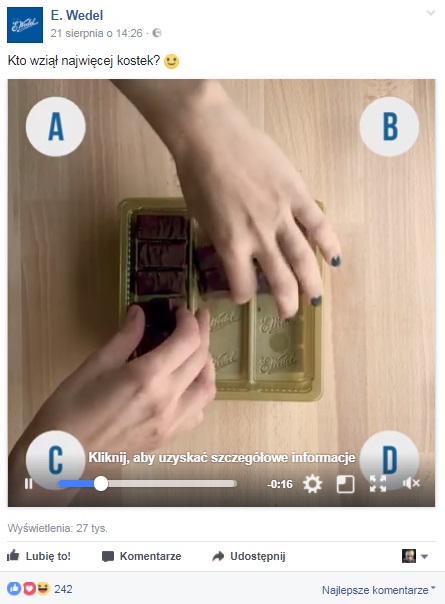 Gry, zagadki
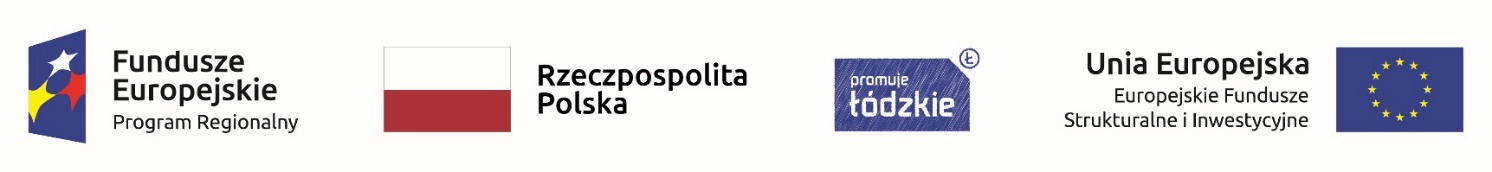 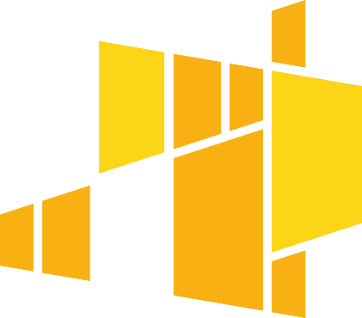 Gry, zagadki
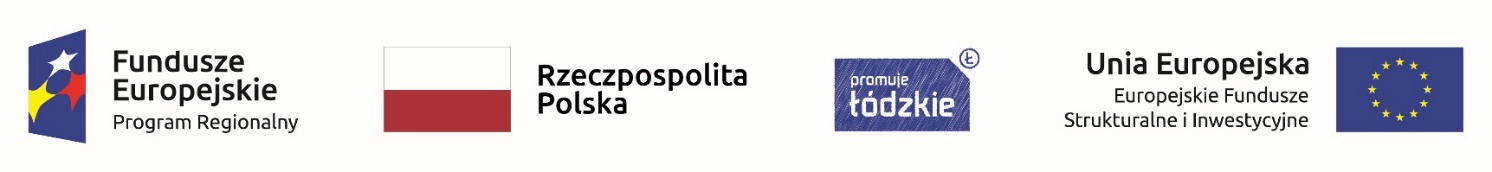 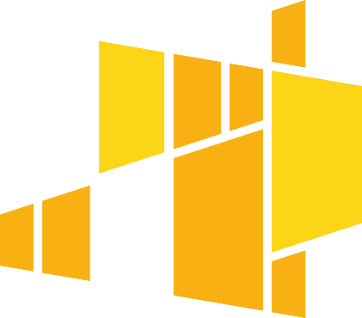 Pytaj
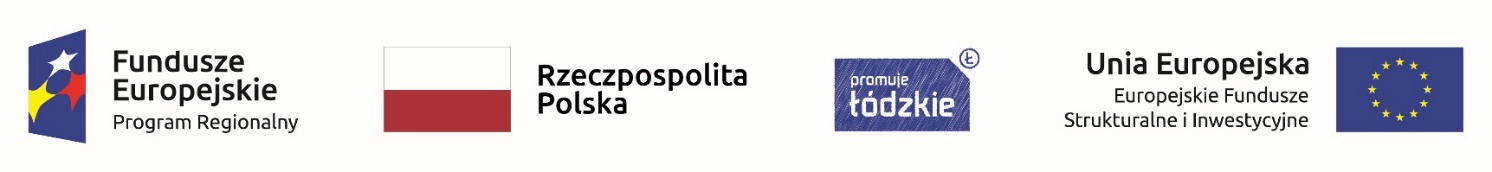 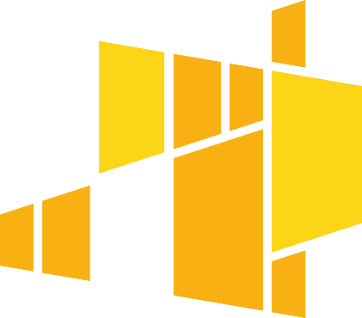 Zabawa formą
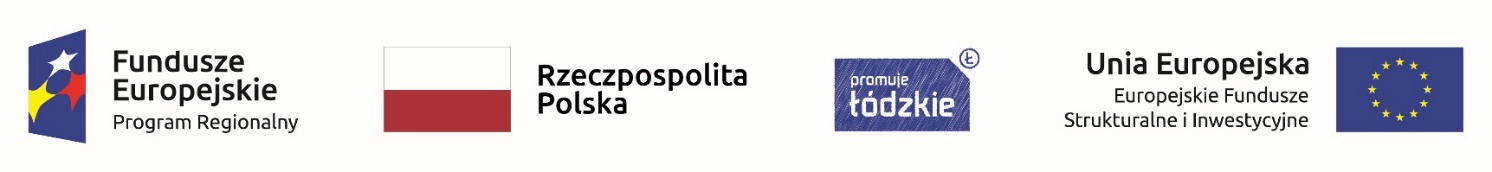 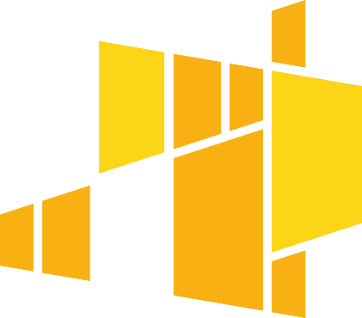 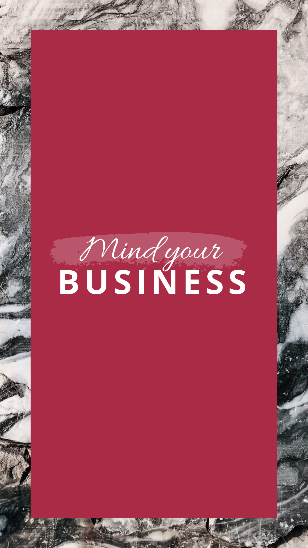 Cykle
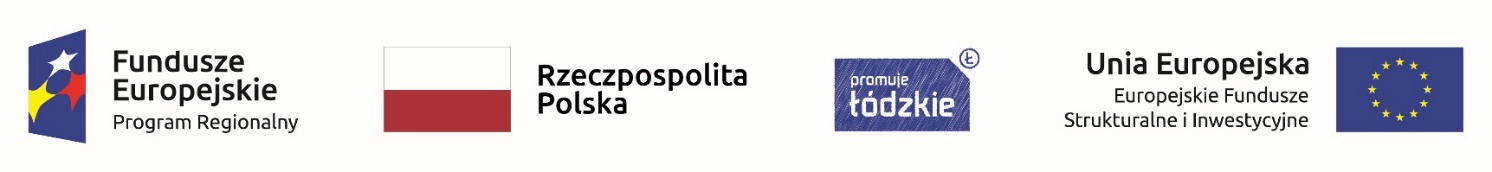 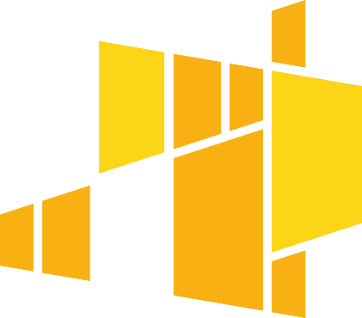 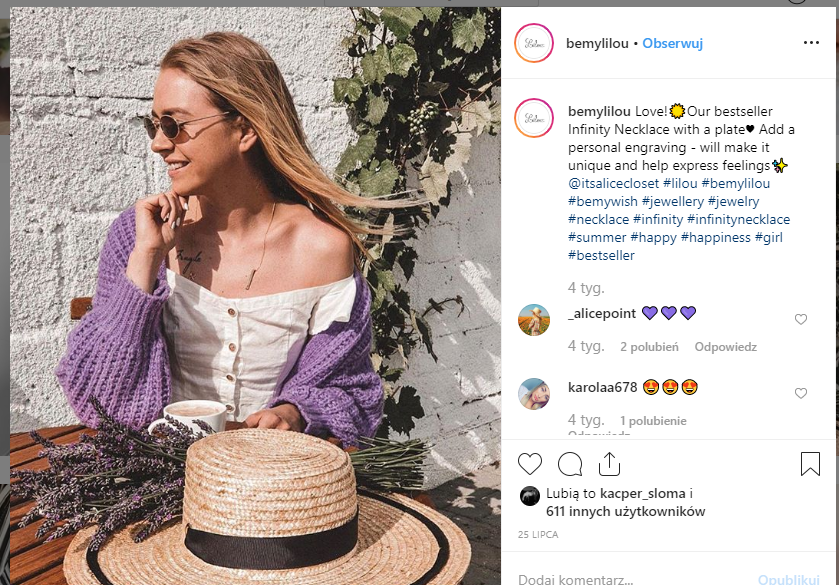 Odbiorcy najlepszymi ambasadorami Praca z influencerami
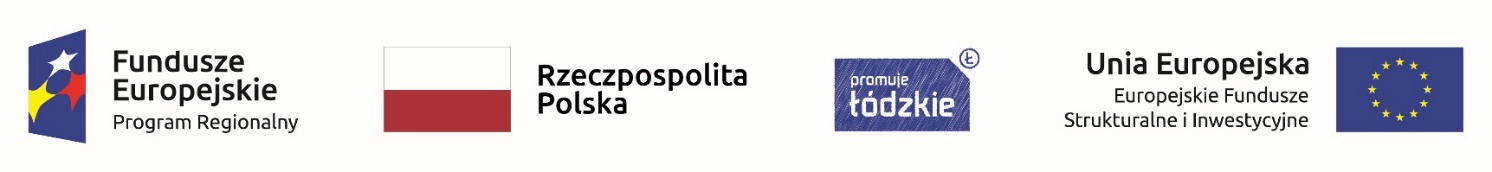 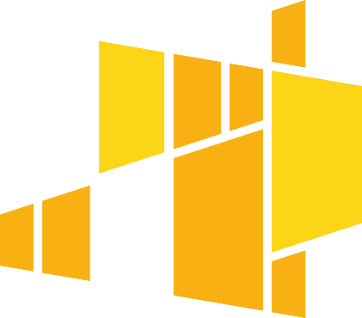 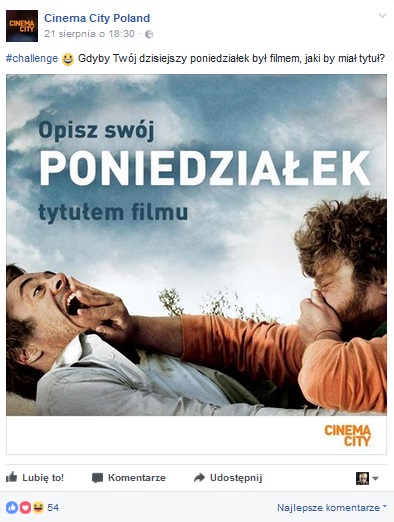 „tytuły filmów”
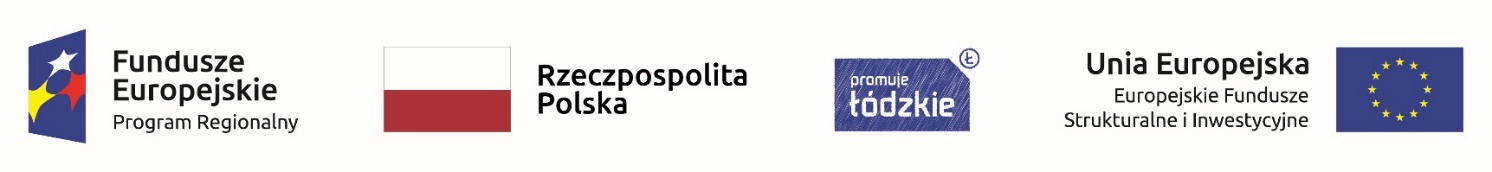 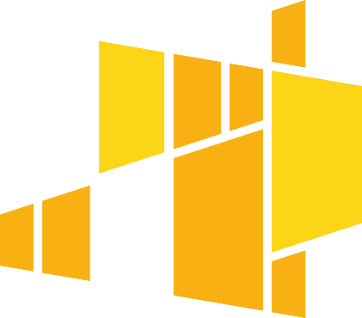 Zadanie
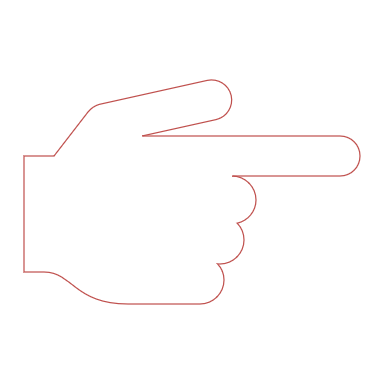 Testujemy poszczególne typy treści
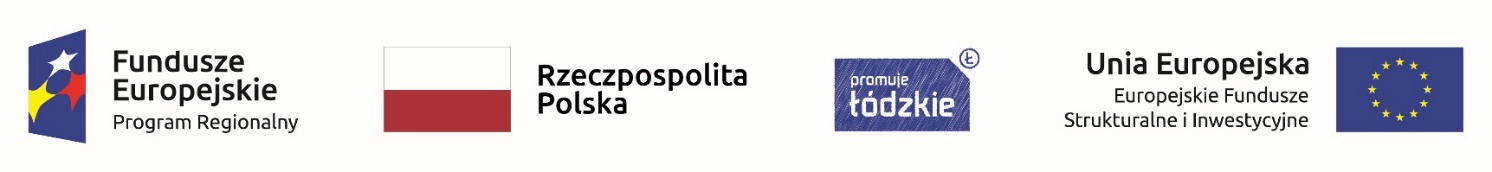 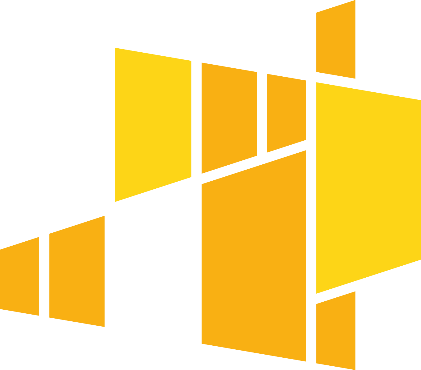 FACEBOOK, INSTAGRAM, TWITTER, YOU TUBE
STRATEGIA OBECNOŚCI W SOCIAL MEDIA
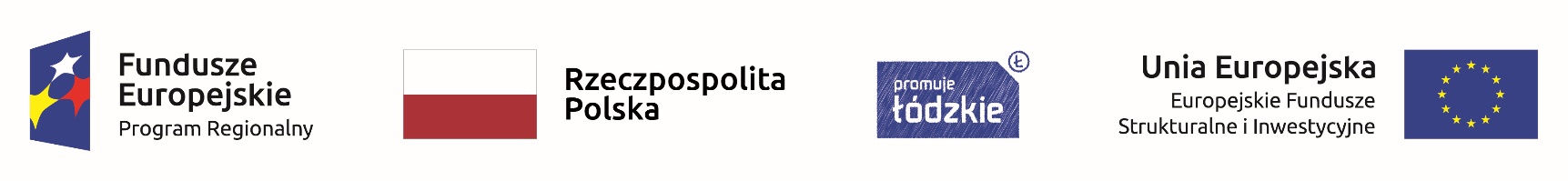 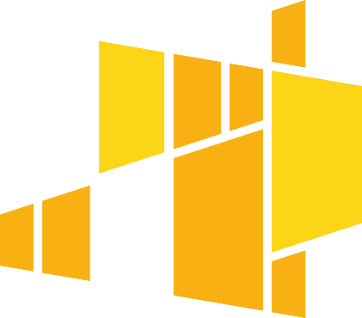 Cele
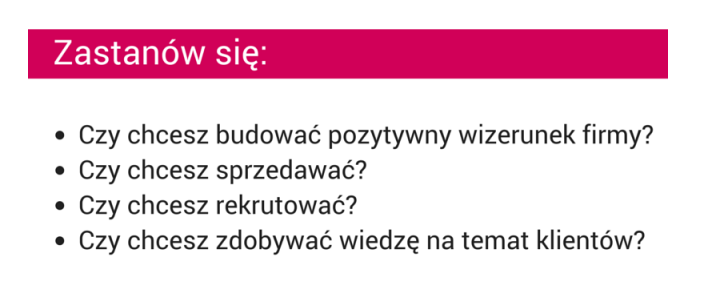 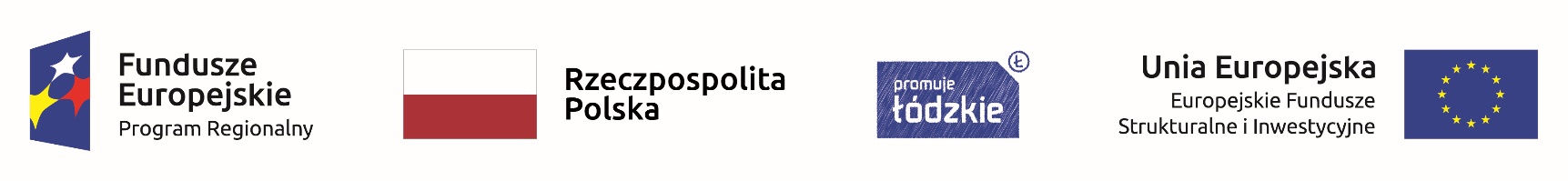 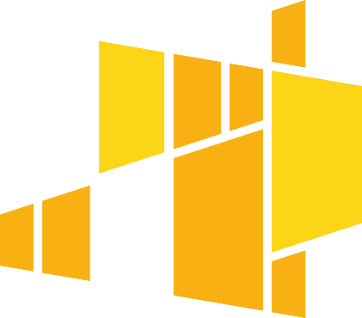 Znajdź swój styl i język
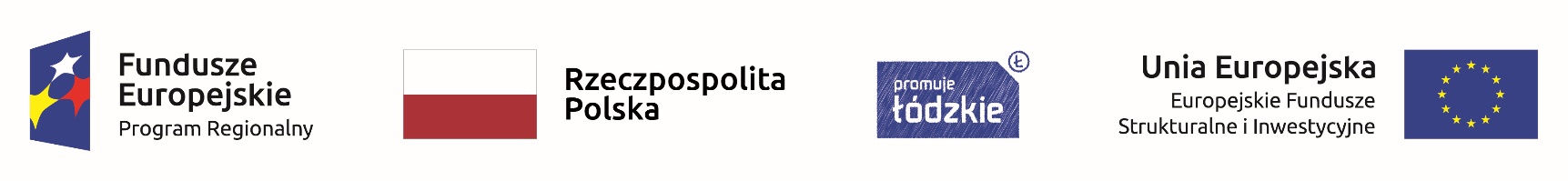 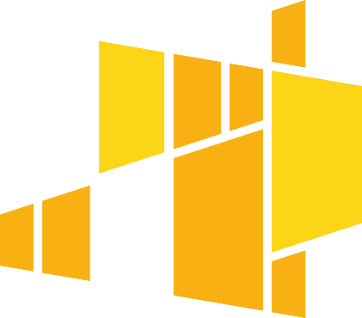 Planuj – stwórz kalendarz postów
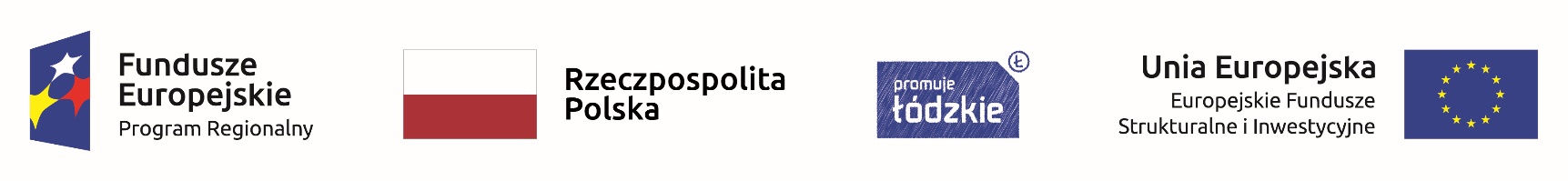 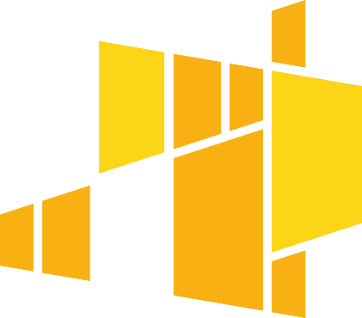 Wskaźniki – co możemy mierzyć?
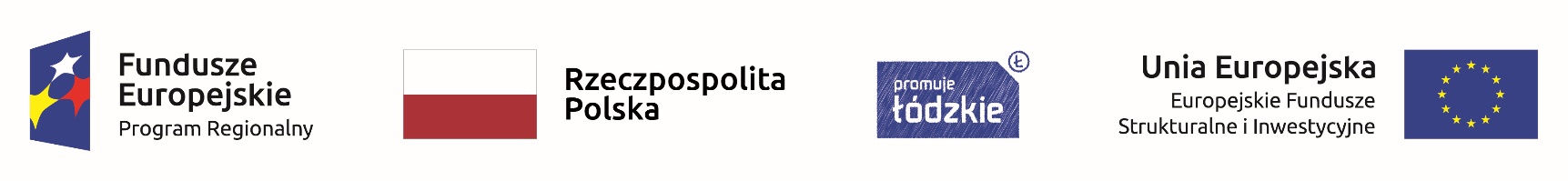 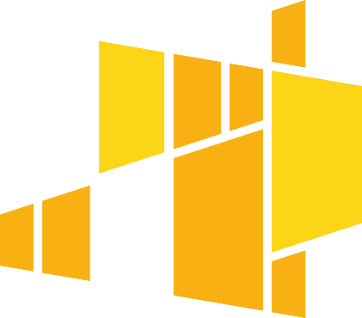 Tworzymy strategię                  i content plan
WARSZTATY
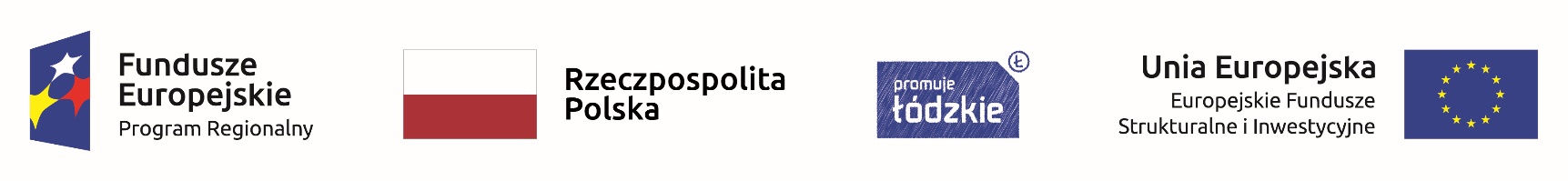 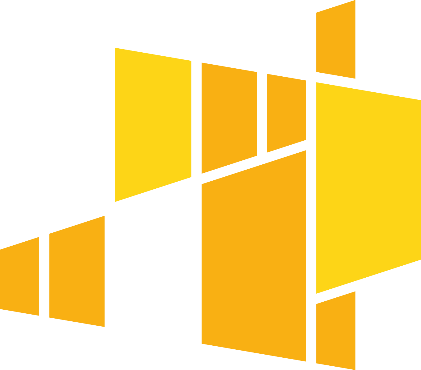 NARZĘDZIA I SERWISY WSPIERAJĄCE DZIAŁANIA                     W SOCIAL MEDIA
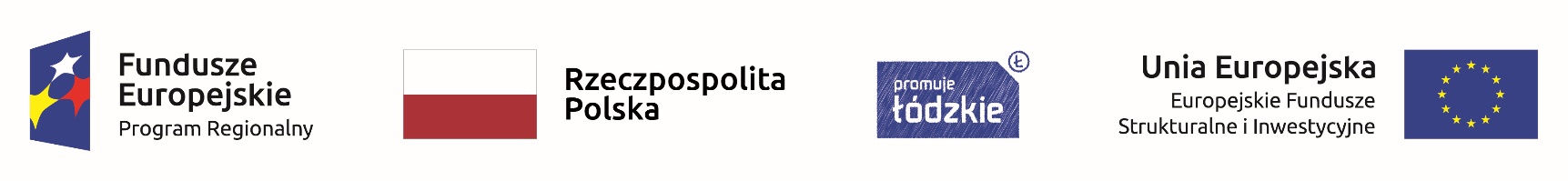 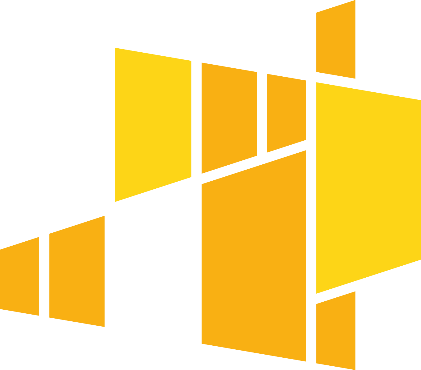 Narzędzia do tworzenia grafik
CANVA.COM
SPARK.ADOBE.COM
GIFMAKER.ME
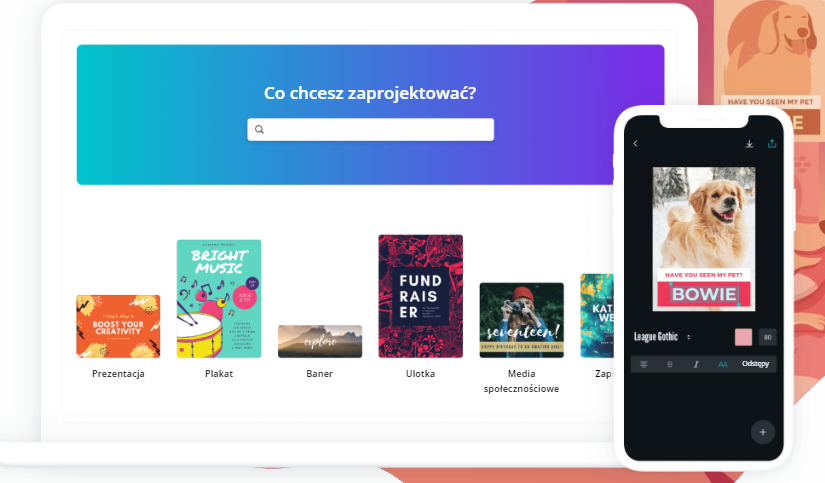 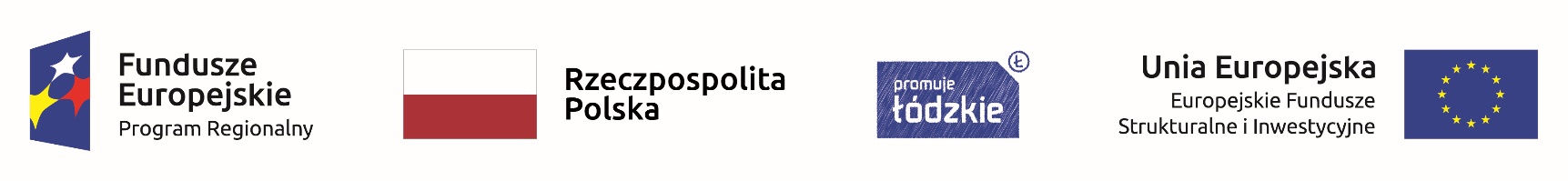 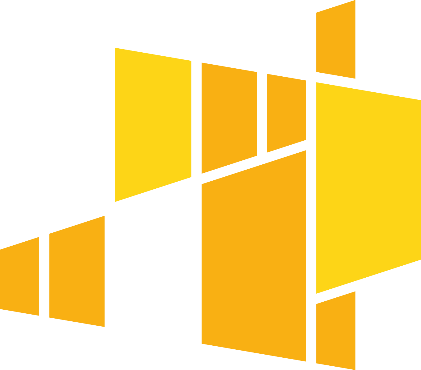 Skąd brać pomysły na posty
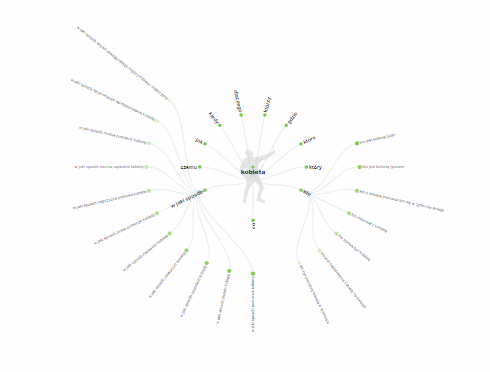 semstorm
 answerthepublic.com
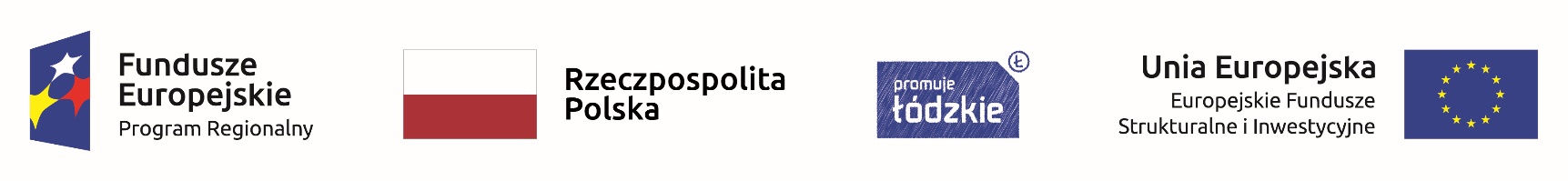 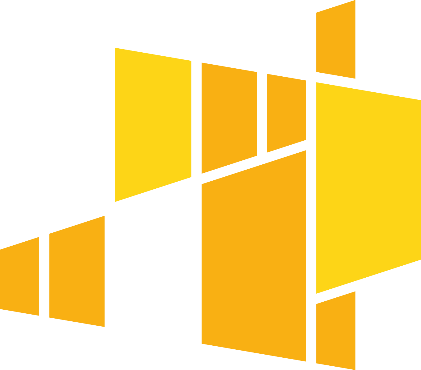 WARSZTATY
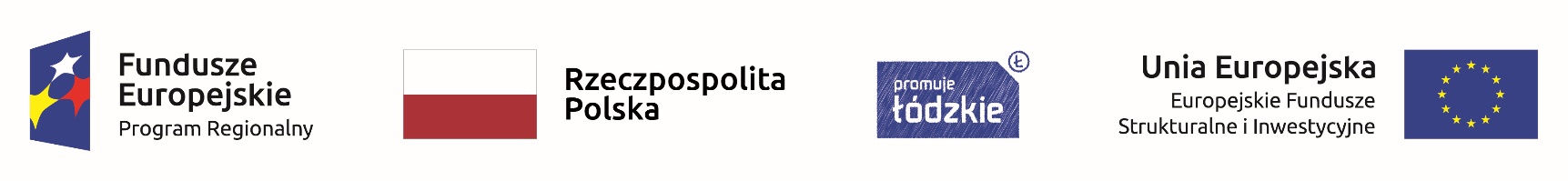 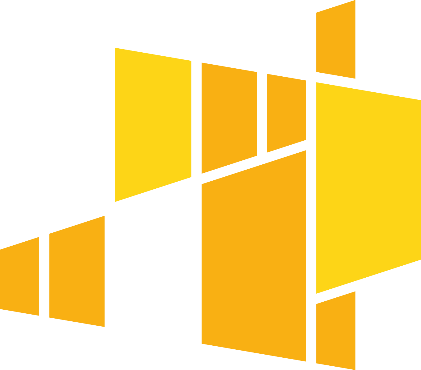 PYTANIA I ODPOWIEDZI
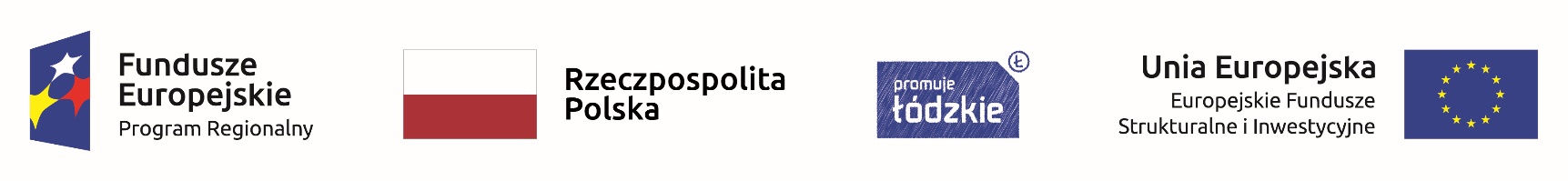 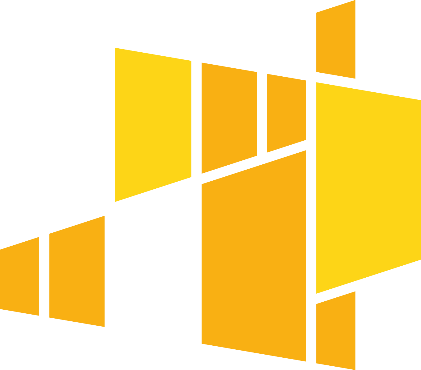 źródła
https://www.socialmediatoday.com/
https://socialmediaexplorer.com
https://www.socialmediaexaminer.com
https://www.socialmediatoday.com/
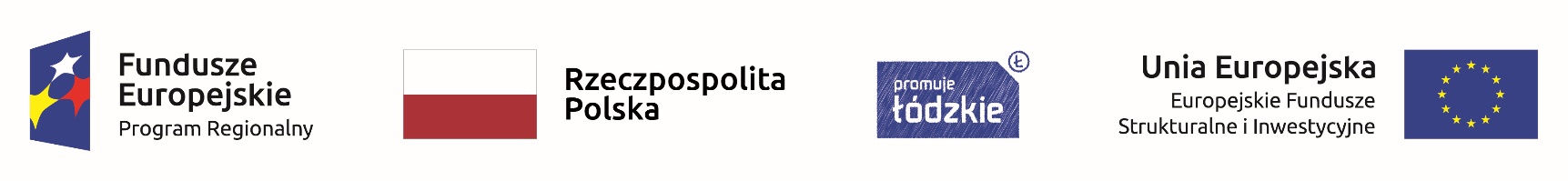 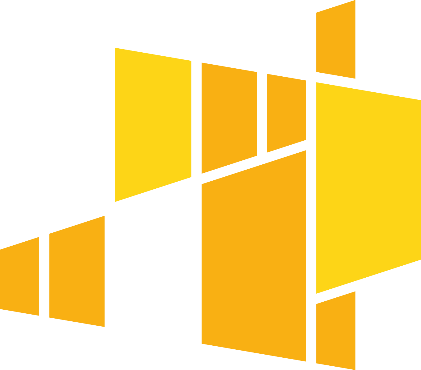 DZIĘKUJĘ ZA UDZIAŁ W SZKOLENIU!

Trener: Ewa Gadomska
Łódź, 11 września 2019 r.